Pathways in Crisis Services Project
Center for the Application of Substance Abuse Technologies (CASAT)
CAS 154: The Problems of Substance Abuse and Addiction
1
[Speaker Notes: Pathways to Crisis Services (PICS) Curriculum Infusion Packages (CIPs) are a product for educators and trainers developed by the Center for the Application of Substance Abuse Technologies (CASAT). The main developers of crisis services materials are April Lang-Barroga, LMFT, LCADC, NCC and Bianca D. McCall, LMFT. Additional guidance and editing support were provided by, Terra Hamblin, MA, NCC, BC-TMH and Sophia Graham, BS. 

This product was developed to help community college/university faculty, as well as clinical supervisors and recovery support staff have access to brief, science-based content to provide materials that can be easily infused into existing substance use disorder and related courses (e.g., social work, nursing, criminal justice, foundation of addiction courses, ethics, counseling courses, etc.). Individuals can select the specific content to infuse into existing curricula/materials depending on the specific needs of their learners. Each slide in the slide decks contains notes to provide guidance on the topics along with references and handouts where appropriate. If you require further information, please do not hesitate to contact the CASATs PICS Project Staff located at CASAT (775-784-6265).

You are free to use these slides and pictures, but please give credit to PICS when using them by referencing the PICS Program at the beginning of your presentation. 
Funding for this product/publication was made possible in whole or in part by the Nevada Division of Public and Behavioral Health Bureau of Behavioral Health, Prevention, and Wellness (DHHS). The views expressed in these materials do not necessarily reflect the official policies or views of DHHS or the State of Nevada nor does mention of trade names, commercial practices, or organizations imply endorsement by the U.S. Government or the State.
Additional resources are available to enhance and support the information provided in this brief presentation.

Date last updated: January 2023]
Curriculum Infusion Introduction
2
[Speaker Notes: This slide deck was created to infuse into the University of Nevada, Reno’s CAS 154 The Problems of Substance Abuse and Addiction 3-credit undergraduate course. This course provides an overview of how involvement with alcohol, tobacco, and other drugs can affect health, and personal and social development as it relates to social, philosophical, cultural, prevention, and treatment issues. Topics include identification of substances; historical and causal factors of abuse of alcohol and other drugs; a brief overview of assessment and diagnosis; treatment modalities, and prevention; effects of substance abuse with special populations; and approaches recognized as effective in treating people with problems related alcohol and/or other drug abuse.

This curriculum can be easily infused into an overview course in full or in part to supplement the current addiction treatment, recovery, and prevention curriculum.

Sources:
Center for the Application of Substance Abuse Technologies (CASAT) Academics: https://casat.org/academic/ 

UNR Course Descriptions:   
https://catalog.unr.edu/content.php?catoid=45&catoid=45&navoid=47663&filter%5Bitem_type%5D=3&filter%5Bonly_active%5D=1&filter%5B3%5D=1&filter%5Bcpage%5D=9]
Disclaimer
This presentation may include readings, media, and discussion around topics such as suicide, trauma, and crisis intervention and may be difficult. 
Please listen to yourself and reach out if you are having difficulty with these topics.
3
[Speaker Notes: Read the Disclaimer:  This presentation may include readings, media, and discussion around topics such as suicide, trauma, and crisis intervention and may be difficult. 

In addition, it is recommended and encourage for you to care for your safety and well-being. If this topic and conversation elevates you, please reach out to someone and seek help immediately.]
Topics
Crisis Response System
Suicide Prevention
Trauma
Cultural Considerations 
Compassion Fatigue
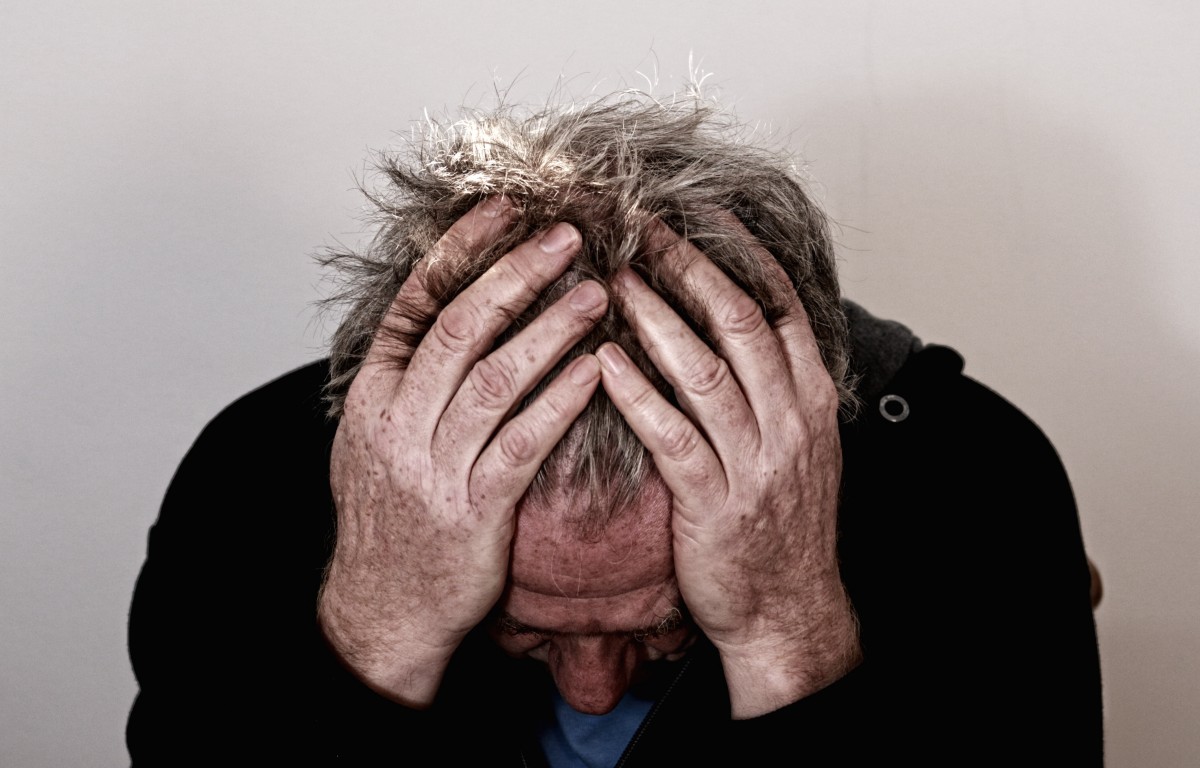 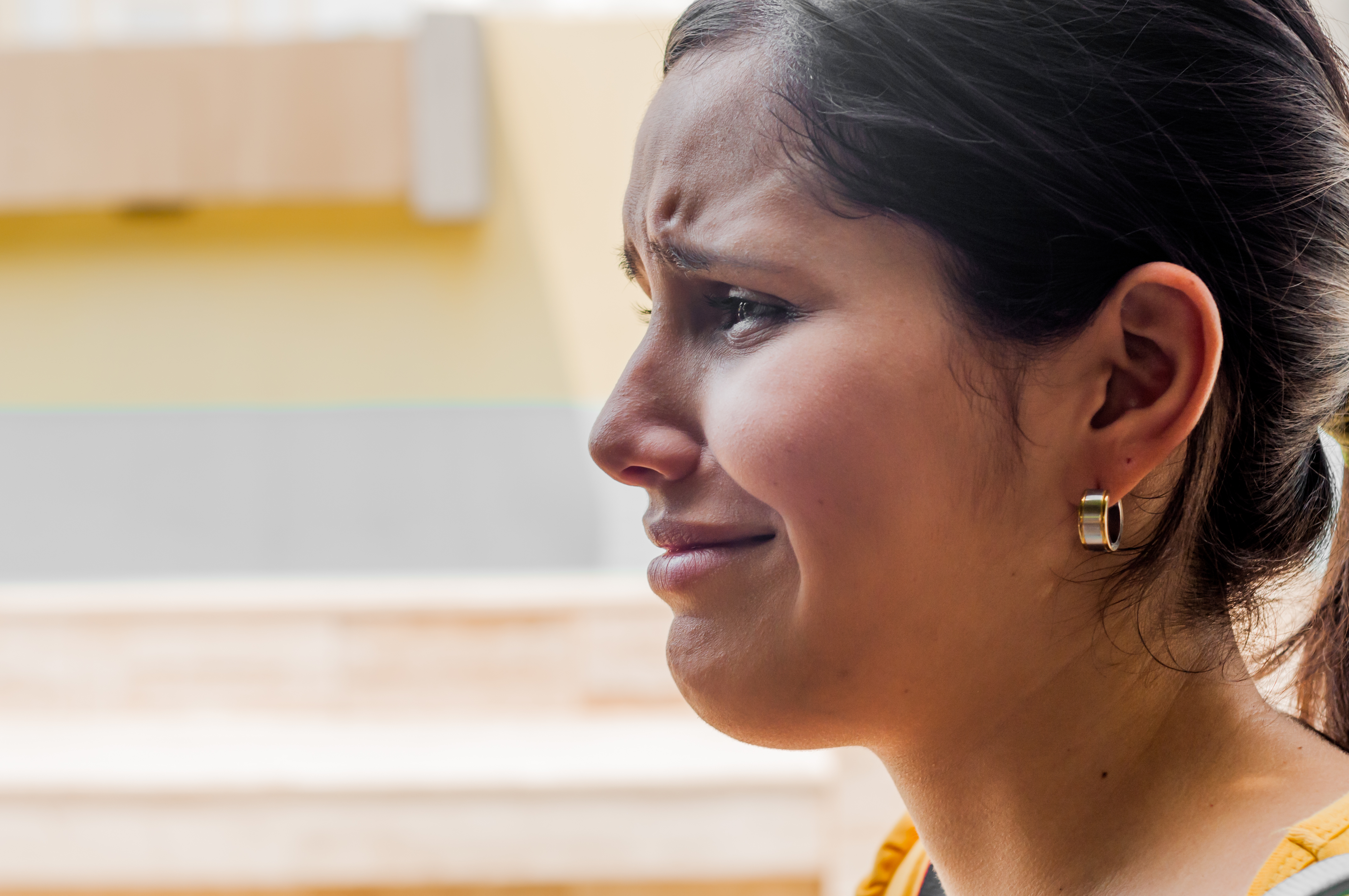 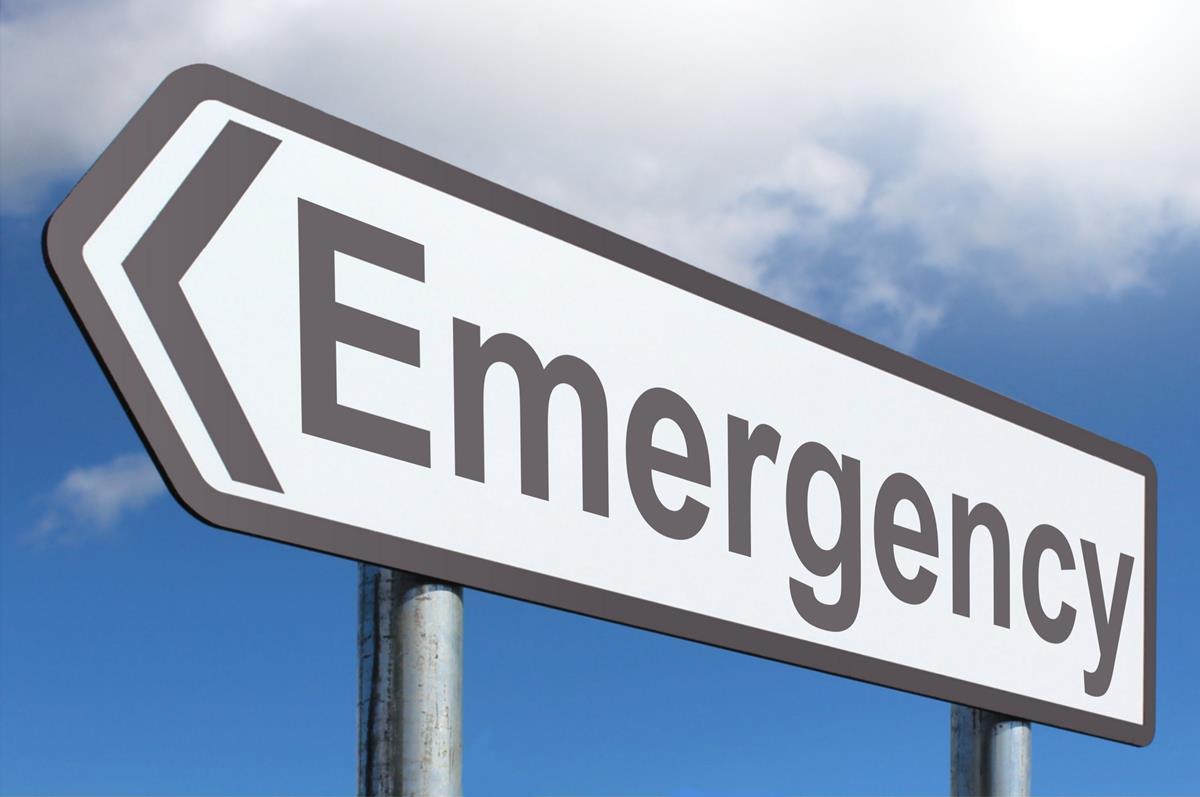 4
[Speaker Notes: Read slide to review topics that will be covered.

Images: 
Emergency Image Credit: Picpedia
Man with Head in Hands Image Credit: PxHere
Woman Image Credit: Wikimedia Commons]
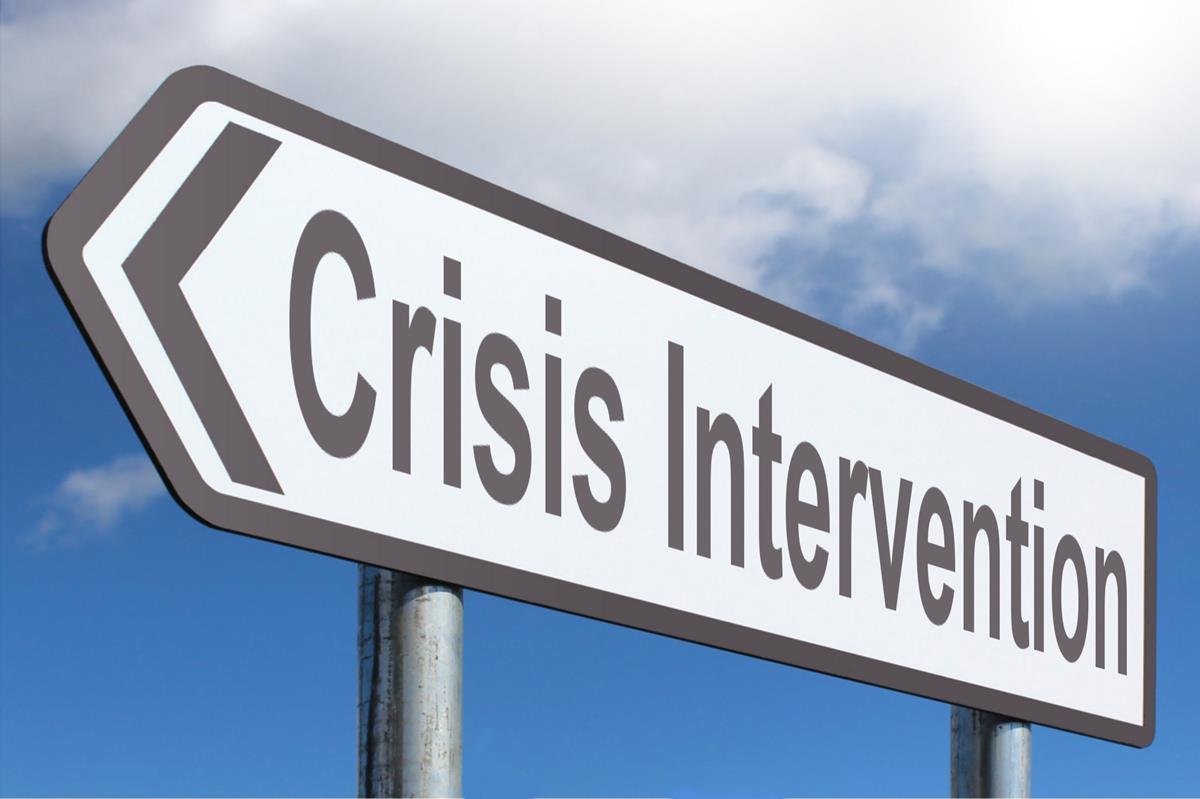 5
[Speaker Notes: SUBJECT MATTER: CRISIS RESPONSE SYSTEM

Transition slide:  Inform students we will be covering Crisis Response System information.  This will build upon PICS material from your previous CAS minor courses.
The crisis continuum includes various crisis services for individuals with urgent behavioral health needs, and the response to such crises and pathways toward a more complete assessment and treatment when needed. 

Image: Picpedia]
How to help in an emotional crisis:
If you suspect a friend or family member is experiencing an emotional crisis, your help can make a difference.
Spotting the Signs:
Neglect of Personal Hygiene
Dramatic change in sleep habits, sleeping more often or not well.
Weight gain or loss. 
Decline in performance at work or school.
Pronounced changes in mood, such as irritability, anger, anxiety or sadness.
Withdrawal from routine activities and relationships.
6
[Speaker Notes: SUBJECT MATTER: CRISIS RESPONSE SYSTEM

READ:
Today we are going to introduce how we can begin to have crisis recognition at home with a person you care about. Learning how to navigate an emotional crisis can help make a difference.

ASK: What constitutes a crisis? 
Possible answers include substance use, depression, breakup, death/grief, suicidal thoughts/plan, natural disasters, moving from one location to another, etc.

READ THE SLIDE 
Spotting the Signs:
Neglect of Personal Hygiene
Dramatic change in sleep habits, sleeping more often or not well.
Weight gain or loss. 
Decline in performance at work or school.
Pronounced changes in mood, such as irritability, anger, anxiety or sadness.
Withdrawal from routine activities and relationships. 

ASK: How can you be helpful to another person?
Possible answers:  listening to the person, connecting the person to professional help, contacting 988, etc. 

Emphasize to the student that ANY person can help another person.  You do not have to be licensed or a medical provider to acknowledge a person’s pain and suffering.  Whether you are a peer, family member, or friend we all have an investment in the welfare of another human being.  CONNECTION is what heals. 

During your education in the CASAT minor, you will be introduced to crisis response models, crisis systems in Nevada, and how to implement crisis management.

Resource:
American Psychological Assocation:  How to help in an emotional crisis. (2013) https://www.apa.org/topics/mental-health/help-emotional-crisis]
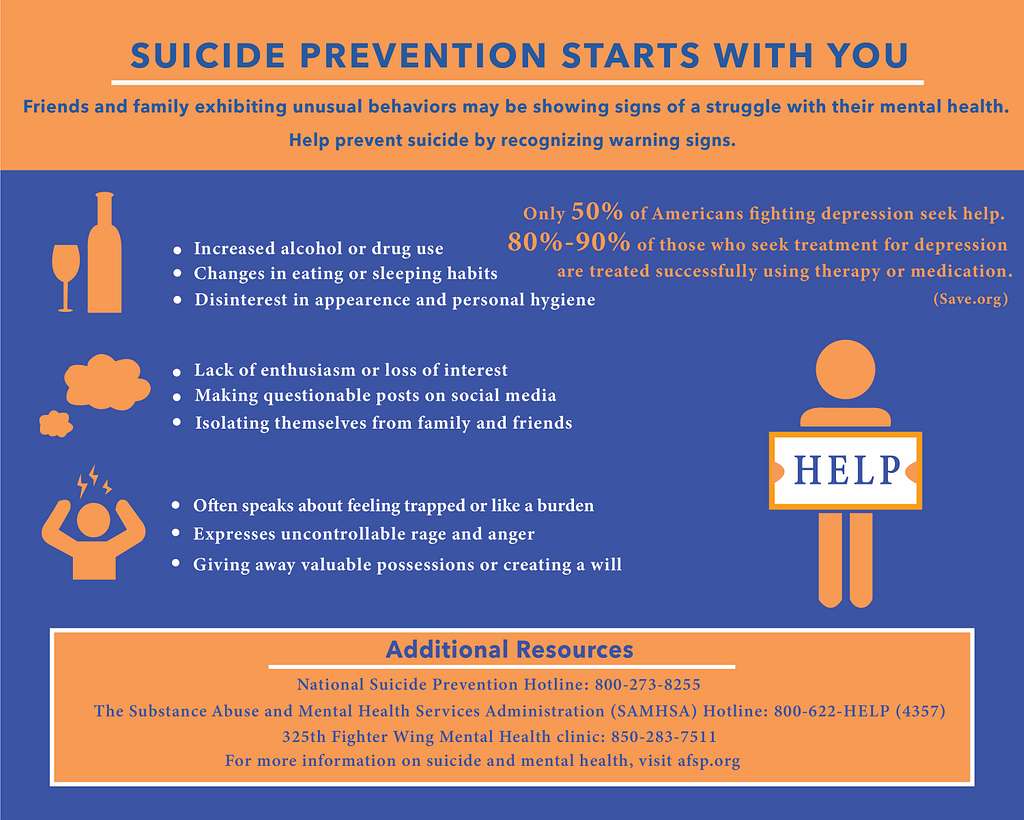 7
[Speaker Notes: SUBJECT MATTER: SUICIDE PREVENTION

READ: Inform students we will be reviewing suicide prevention risk and protective factors, suicide risk assessments, and how to work with someone who is suicidal.  Please be aware of how you are responding to the material and how you might have discussions of suicide with your clientele. Suicide is a difficult topic to learn about and experience.  Please be considerate of your students when they are sharing.

Image Credit: Picryl]
Mental Health Spectrum
Mental Health is non-binary 
Suicide is the end stage of mental health disease
8
[Speaker Notes: SUBJECT MATTER: SUICIDE PREVENTION

READ: slide contents.

Potential Discussion Questions:
What are some other examples of binary - aka - black and white - aka - all or nothing thinking, leading to behavioral health challenges such as substance misuse and abuse, and perhaps criminal behavior? Ex: Love me – Love me not, Win – Lose, Sinner – Saint, Fail – A+ or Succeed 
Suicidality is a mental health disease. Do you agree with or disagree with this statement, and why? Ex: There are behavioral choices that can lead to higher risk for certain cancers. Would you ever tell a cancer patient they are selfish and committing cancer because they were perhaps exposed to cancer-causing agents?

Key Points:
Our mental health state (or experience) exists on a continuum, and it is influenced by our behavioral health, physical health, spiritual health; and social health (Social Determinants of Health- SDOH which include relationships, environmental health, safety and community, connectedness, access to resources, education, employment, etc. AND this is in real life (IRL) and digital or virtual life) 
Dis-ease which goes on without acknowledgement is unidentified, and unmanaged increases the risks of a mental health crisis. 
Coping strategies are not always positive- especially for individuals who are responding to trauma, and intergenerational trauma where negative coping strategies such as substance misuse and abuse are primary coping models. Ex: Military and consuming alcohol. 
Suicide ideation, gestures, and attempts are symptoms of a mental health crisis- someone is unwell
A mental health crisis can be fatal, resulting in suicide death, and drug overdose death
These types of fatalities ARE preventable- healthcare and behavioral healthcare systems can become better at preventing fatalities by reshaping mental health culture at every facility, improving screening, reporting, and identification of the symptoms; increased compassion for those experiencing a mental health crisis ( we tend to villainize, criminalize, and dehumanize- project our personal philosophies and relationships to trauma and misdiagnose the root causes), improved competence and confidence in delivering the appropriate responses
Increased risk for drug overdose death in youth (sibling) suicide loss survivors 

Reference: 
Centre for Mental Health (2017)

Image Credit:]
Source: The Colombia Lighthouse Project
9
[Speaker Notes: SUBJECT MATTER: SUICIDE PREVENTION

WATCH VIDEO: Saving Lives Worldwide – A Call to Action – The Columbia Lighthouse Project (5:19). October 19, 2016: https://youtu.be/csPPsstf2og

Discussion Question:
What are your thoughts about the statistic- 90% of mass shooters are experiencing some level of untreated suicidality? 

Key Points: 
Suicide is a global pandemic
#1 killer of teenage girls across the globe – more than natural disasters, war, and homicide combined. 
In the U.S. suicide death toll is higher than car crashes
Columbia Suicide Rating Scale - Asking the questions saves lives, prevents violence, and criminality
Emergency room data suggests more than 40% cross-utilization between drug overdose-related emergencies and mental health-related emergencies such as depression and suicide.
Removing the stigma stops people from suffering in silence and self-medicating with drugs and alcohol. 

Reference: The Columbia Lighthouse Project, Saving Lives Worldwide - A Call to Action (2016) https://cssrs.columbia.edu/]
National State of Emergency: Youth & Adolescent Mental Health
This worsening crisis in child/adolescent mental health is inextricably tied to the stress brought on by COVID-19 and the ongoing struggle for racial justice and represents an acceleration of trends observed prior to 2020. 

Rates of childhood mental health concerns and suicide rose steadily between 2010-2020 – by 2018 suicide was the second leading cause of death for youth ages 10-24. (October 2021 )
10
[Speaker Notes: SUBJECT MATTER: SUICIDE PREVENTION

Now that we have discussed how mental health is on a continuum and can impact any person at any time.  Let’s take a look at how suicide is impacting our youth. The pandemic has intensified this crisis: across the country, we have witnessed dramatic increases in Emergency Department visits for all mental health emergencies including suspected suicide attempts. 

READ: slide

Potential Discussion Questions:
How has the coronavirus pandemic exacerbated the problems youth and adolescents face, regarding their mental health? 
What are some possible factors which contribute to the increases in suicide attempts specifically among girls ages 12-17?
What are some possible factors which contribute to the increases in drug overdose deaths specifically among youth ages 16-24? 

Key Points: 
This is not the fault of the coronavirus pandemic - youth and adolescent mental health declined prior to the pandemic- NV youth suicides increased by 90% in 2019
At the time of this declaration (October 2021), disproportionately 140,000 children of color lost a caregiver (from January 2020 to October 2021)
Suicide attempts nearly doubled in girls ages 12-17
In 2021, there were a reported 75,000 drug overdose deaths which is a 28% increase from the previous year. 

Reference:
AAP-AACAP-CHA Declaration of a National Emergency in Child and Adolescent Mental Health. (2021). https://www.aap.org/en/advocacy/child-and-adolescent-healthy-mental-development/aap-aacap-cha-declaration-of-a-national-emergency-in-child-and-adolescent-mental-health/]
Suicide and Substance Use
Over 50% of suicides associated with dependence on drugs/alcohol
At least 25% of people with alcohol/drug active addiction die by suicide.
More than 70% of adolescent suicides are associated with drug/alcohol use.
Individuals treated for substance use are 10x greater risk of suicide.
Depression is a common co-occurring diagnosis among people who use substances
11
[Speaker Notes: SUBJECT MATTER: SUICIDE PREVENTION

In addition to the overwhelming impact of suicide on youth, we are seeing a prevalence of substance misuse and suicide.

READ: slide, highlighting statistics. 

Potential Discussion Questions:
What comes up for you when you see the statistics?
How might you utilize this information when talking about suicide prevention with your peers?

Key Points: 
Substance Use places a person at higher risk of suicide. 
Co-Occurring is the simultaneous presence of two or more diseases (mental health and substance use) in a person.

References: 

Center for Substance Abuse Treatment. Addressing Suicidal Thoughts and Behaviors in Substance Abuse Treatment. Treatment Improvement Protocol (TIP) Series, No. 50. HHS Publication No. (SMA) 15-4381. Rockville, MD: Substance Abuse and Mental Health Services Administration, 2009.

A Link Between Substance Abuse and Suicide Rates | SoCal Sunrise Recovery. (2022). Southern California Sunrise Recovery Center. https://socalsunrise.com/substance-abuse-and-suicide/]
Adverse Childhood Experiences (ACE’s)
12
[Speaker Notes: SUBJECT MATTER: Adverse Childhood Experiences (ACEs)

Now we are going to discuss ACEs.  It has been found that traumatic childhood vents may negatively affect adult health and therefore have an impact throughout an adult person’s lifespan.

The Original ACE Study (Information about the foundational ACE study.)

The foundational ACE Study was conducted by the Centers for Disease Control and Kaiser Permanente in the mid-1990s with a group of patients insured through Kaiser Permanente. The initial study focused on how traumatic childhood events may negatively affect adult health. The 17,000 participants surveyed were asked about their experiences with childhood maltreatment, family dysfunction, and current health status and behaviors. The ACEs Pyramid on the left side of the image below represents the conceptual framework created, which illustrates how strongly ACEs are related to a person’s well-being throughout their lifespan.
The ACE study found a direct link between childhood trauma and adult onset of chronic disease, incarceration, and employment challenges. The higher the number of ACEs, the greater the incidence of negative outcomes as captured in the ACE Pyramid. In 2015, the RYSE Center adapted the pyramid as seen on the right side of the image below to include two layers on the bottom that account for the role historical trauma and social location play in a person’s health outcome. This revised model aligns better with the Socio-Ecological Model and accounts for the influences of each sphere on health outcomes.

Reference: 
Centers for Disease Control and Prevention. (2016). Violence Prevention: The ACE pyramid (adapted by RYSE Youth Center). https://nhttac.acf.hhs.gov/soar/eguide/stop/adverse_childhood_experiences

Image Credit: https://nhttac.acf.hhs.gov/soar/eguide/stop/adverse_childhood_experiences]
Adverse Childhood Experiences (ACEs)
13
[Speaker Notes: SUBJECT MATTER: Adverse Childhood Experiences (ACE’s)

READ:
Let’s talk about Adverse Childhood Experiences also referred to as ACEs.  A study done by The Kaiser Foundation which identifies the impact of ACEs experiences, on behavioral health effects, mental health, and physical health including premature death metrics.  ACEs is a 10- item questionnaire. 

ACEs are defined as; 
Traumatic Events Occurs From 0 To 17 Years (61% of those surveyed experienced 4 or more ACEs)
Violence, Abuse, Neglect, Suicide, SUD, Mental Health, Instability, Separation, Incarceration
Impact On Future Violence Victimization And Perpetration
Lifelong Health & Opportunity


This video will explore ACEs and the impact on our brain, body and behavior.
WATCH VIDEO: Youtube: Adverse Childhood Experiences (ACEs): Impact on Brain, Body, and Behavior  (6:02 minutes) https://youtu.be/W-8jTTIsJ7Q

Reference: A. Gonzalez, McMaster University (2018). https://www.youtube.com/watch?v=W-8jTTIsJ7Q]
Trauma
14
[Speaker Notes: SUBJECT MATTER: TRAUMA

Transition Slide: Now that we have reviewed crisis recognition, suicide prevention, and ACE’s we are going to look at trauma and how it impacts a person.]
Trauma is a pervasive problem.  It results from exposure to an incident or series of events that are emotionally disturbing or life-threatening with lasting adverse effects on the individual’s functioning and mental, physical, social, emotional, and/or spiritual well-being.
15
[Speaker Notes: SUBJECT MATTER: TRAUMA

READ slide:

What is trauma?

Trauma is a pervasive problem.  It results from exposure to an incident or series of events that are emotionally disturbing or life-threatening with lasting adverse effects on the individual’s functioning and mental, physical, social, emotional, and/or spiritual well-being.

HANDOUT:  What is Trauma? (This is a resource you can provide document to students.)
https://www.traumainformedcare.chcs.org/wp-content/uploads/Fact-Sheet-What-is-Trauma.pdf

Reference: TraumaInformedCare.chcs.org]
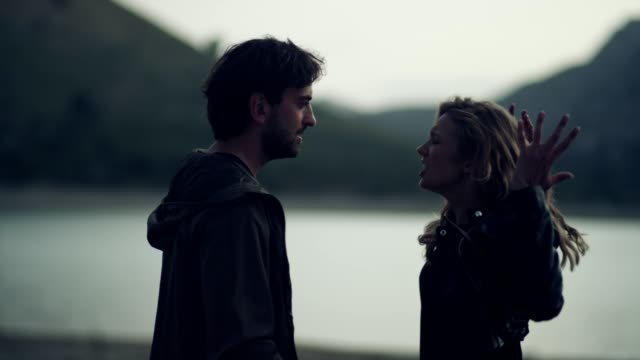 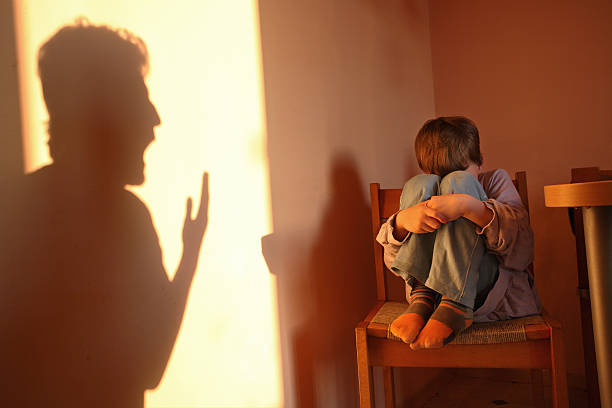 Traumatic Experiences:
Poverty
Childhood neglect
Physical, sexual, and emotional abuse
Racism, discrimination, and oppression
Living with a family member with mental health or substance use disorders
Sudden, unexplained separation from a loved one
Violence in the community, war, or terrorism
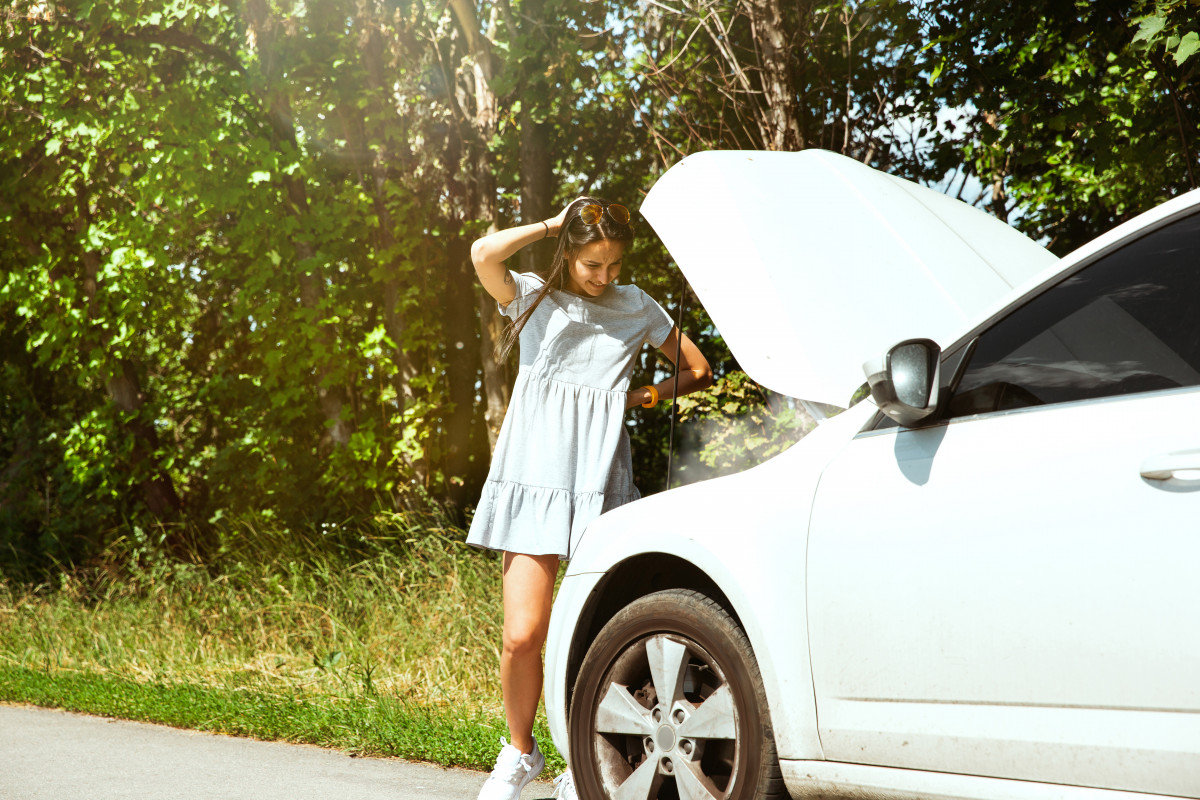 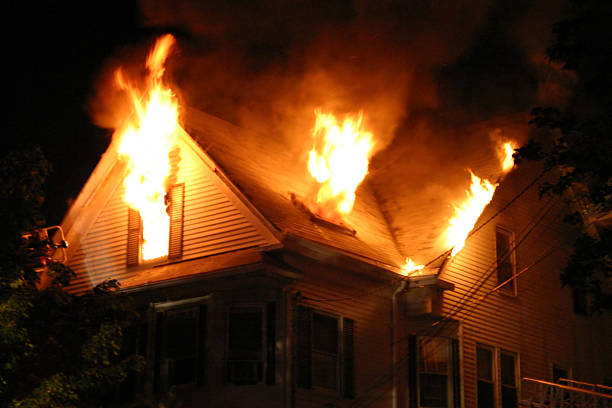 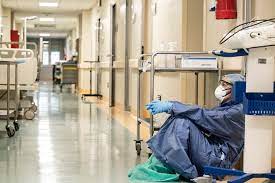 16
[Speaker Notes: SUBJECT MATTER: TRAUMA


READ slide:
Share with students some specific examples of what a person identifies as trauma:  car accident, death of a parent, living with an alcoholic parent, fertility issues, being held at gun point, etc.

Reiterate after reading the list of experiences:  

TRAUMA IS ANY INCIDENT OR OCCURRENCE WHICH CAUSES A PERSON TO CHANGE THE VIEW OF THEMSELVES, THE WORLD, AND THE RELATIONSHIP BETWEEN THE TWO. 

Image Credits: 
Boy in Chair: 5,464 Family Abuse Stock Photos, Pictures & Royalty-Free Images - iStock
Couple arguing: 5,292 Relationship Breakup Stock Videos and Royalty-Free Footage - iStock
Woman looking at car: <img src="https://c.pxhere.com/images/26/92/1adfff6664ccd644118c8bb19c18-1630680.jpg!d" srcset="https://c.pxhere.com/images/26/92/1adfff6664ccd644118c8bb19c18-1630680.jpg!d", Free Images In PxHere">
Medical staff sitting: Covid-19 San Salvatore 09.jpg Wikimedia Commons 
House fire: 115,743 House Fire Stock Photos, Pictures & Royalty-Free Images - iStock]
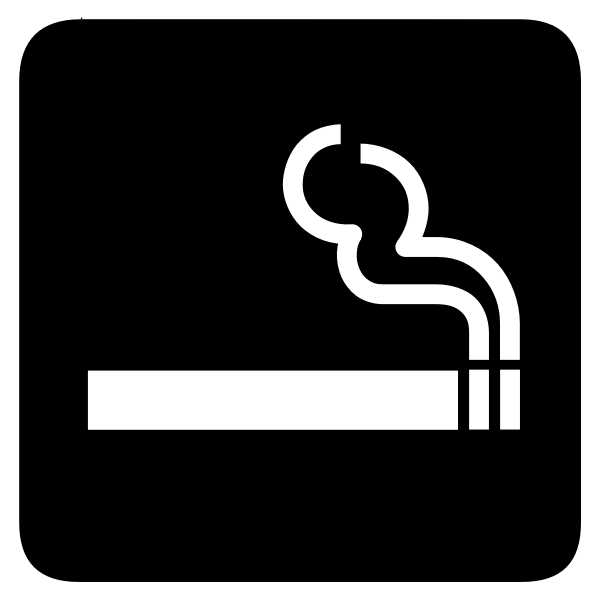 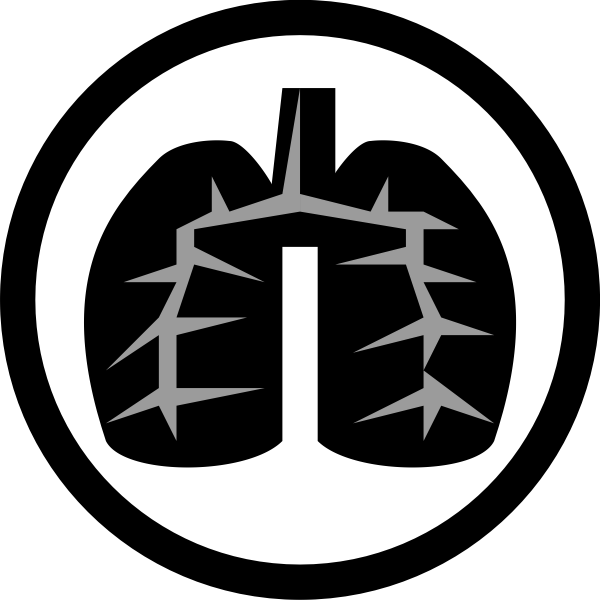 Exposure to traumatic experiences:
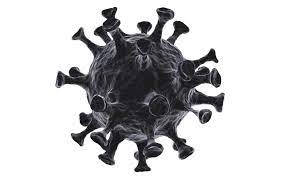 2.5 times
more likely to have sexually-
 transmitted infections
4 times
more likely to have chronic obstructive pulmonary disease
2 times
as likely to smoke
Extremely debilitating for children
Long-term effects that have huge implications as an adult
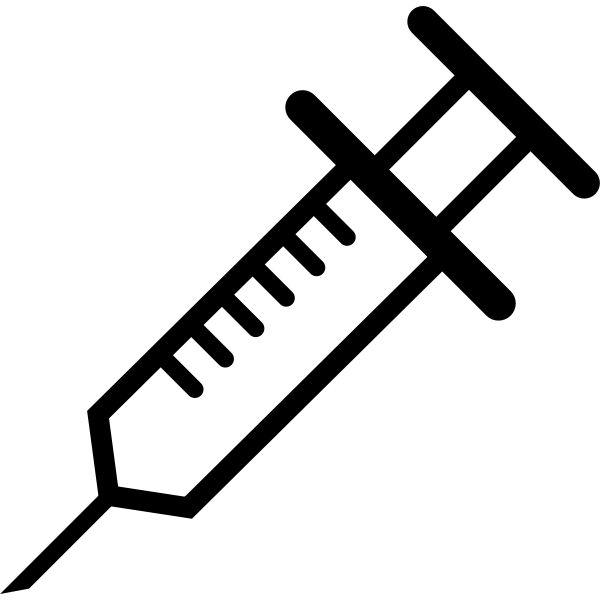 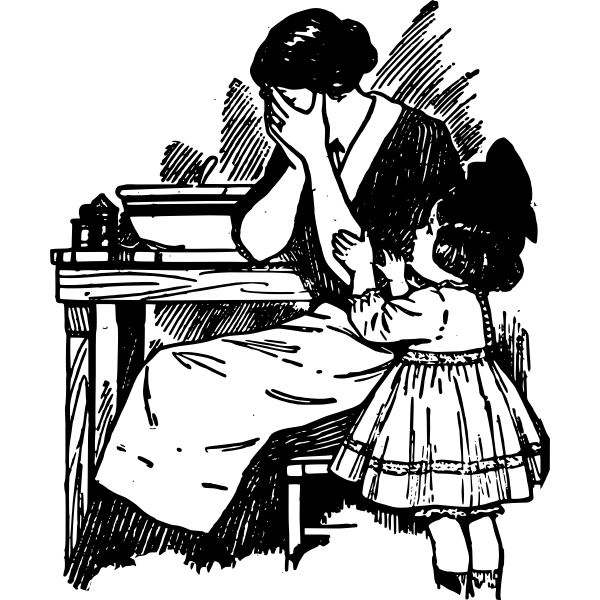 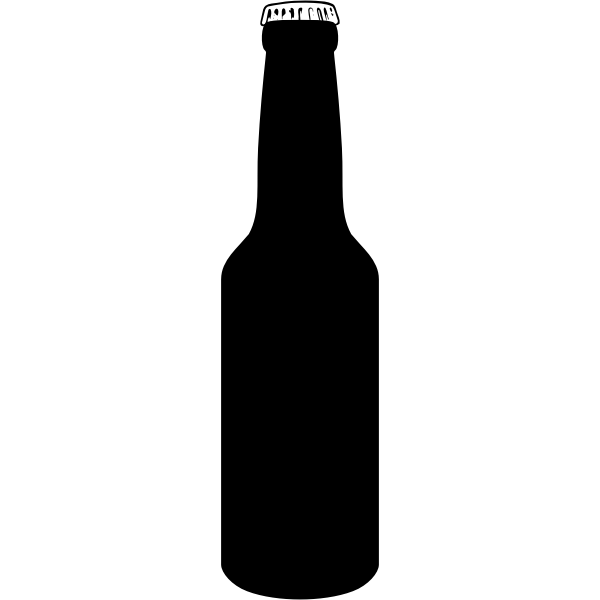 7 times
more likely to consider themselves an alcoholic
10 times
as likely to have injected street drugs
12 times
as likely to have attempted suicide
Resource: Relationship of Childhood Abuse and Household Dysfunction to Many Leading Causes of Death in Adults
17
[Speaker Notes: SUBJECT MATTER: TRAUMA

Read: The statistics you are looking at are derived from the Adverse Childhood Experiences Study. 
ACEs are defined as; 
Traumatic Events Occurs From 0 To 17 Years (61%/ experience 4 or more)
Violence, Abuse, Neglect, Suicide, SUD, MH, Instability, Separation, Incarceration
Impact On Future Violence Victimization And Perpetration
Lifelong Health & Opportunity

The Image shows statistics for individuals with an ACE score of 4 or more were approximately:
2 times as likely to smoke
2.5 times more likely to have sexually transmitted infections
4 times more likely to have COPD 
7 times more likely to consider themselves an alcoholic
10 times as likely to have injected street drugs
12 times as likely to have attempted suicide

DISCUSSION: What might this information provide to a client who is seeking treatment for a SUD (substance use disorder)?

Image Credits:
Cigarette: Free SVG
Cell: FreePik
Lungs: Free SVG
Alcohol Bottle: Free SVG
Syringe: Free SVG
Woman crying: Free SVG

Reference: 
Felitti, V. J., Anda, R. F., Nordenberg, D., Williamson, D. F., Spitz, A. M., Edwards, V., Koss, M. P., & Marks, J. S. (1998). Relationship of Childhood Abuse and Household Dysfunction to Many of the Leading Causes of Death in Adults. American Journal of Preventive Medicine, 14(4), 245–258. https://doi.org/10.1016/s0749-3797(98)00017-8 
https://www.ajpmonline.org/article/S0749-3797(98)00017-8/abstract]
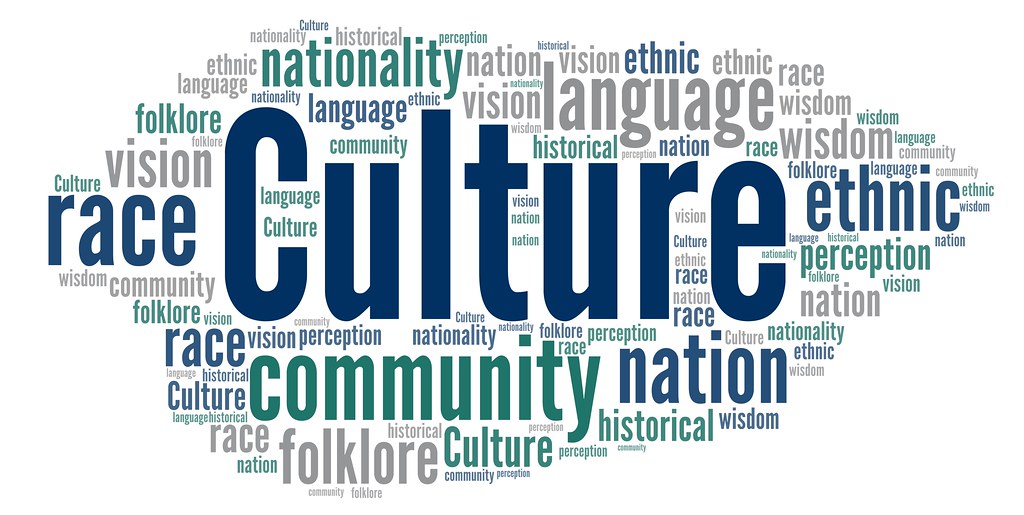 18
[Speaker Notes: SUBJECT MATTER: CULTURAL CONSIDERATIONS

Transition Slide: Next, we are going to review Cultural Considerations and how culture impacts a person.

Image Credit: Flickr]
What is Culture?
Culture is the learned and shared knowledge that specific groups use to generate their behavior and interpret their experience of the world. I
It comprises beliefs about reality, how people should interact with each other, what they “know” about the world, and how they should respond to the social and material environments in which they find themselves. It is reflected in their religions, morals, customs, technologies, and survival strategies. It affects how they work, parent, love, marry, and understand health, mental health, wellness, illness, disability, and death.
National Center of Cultural Competence, Georgetown (2005)
19
[Speaker Notes: SUBJECT MATTER: CULTURAL CONSIDERATIONS

Read definition offered by the National Center of Cultural Competence, Georgetown (2005)

Potential Discussion Questions: 
Has this definition evolved (Since 2005)?
How has this definition evolved (Since 2005)?

Key Points: 
Culture identification has major influence on our behavioral health; a key contributor to our mental state of being, and mental health
Researcher and Lecturer, Dr. Joe Dispenza says our thoughts lead to () our beliefs  feelings  behavior  experiences. Understanding how culture shapes this process is paramount in any service field, especially since we are designated agents of change- the public engages social services when there is a need to adjust and make changes in our lived experiences. In order to foster this change in our experiences, we must first know and accept how we identify culturally and with cultural humility, engage in courageous conversations with people who will respectfully challenge our old patterns and perspectives, producing new thoughts  beliefs  feelings  behavior  experiences. 

Reference: Georgetown University Center for Child and Human Development. National Center for Cultural Competence 3300 Whitehaven St., NW, Suite 3300Washington, DC 20007]
What is Subculture?
Cultures generally always contain subcultures 
These subcultures revolve around such things as gender, age, class, race, religion, occupation, or sexual orientation and identity.
20
[Speaker Notes: SUBJECT MATTER: CULTURAL CONSIDERATIONS

Read definition offered by the National Center of Cultural Competence, Georgetown (2005)

Potential Discussion Questions: 
Identity is such a broad term. What are some additional ways people identify as? Ex: Student-Athletes
What are some examples of a direct conflict between someone’s cultural identities? Ex: LGBTQIA+, one religion marrying into another, etc.

Key Points: 
of a mental health crisis. 
Understanding our own, and someone else’s cultural identity gives us a greater understanding of how they may Mental health crises can also be considered a crisis of identity- When the ways we view ourselves, the world, and the relationships between “us” and “them” are in conflict, we typically experience a level of stress which can lead to the experience perceive of crisis situations and the tools one has in conflict resolution during crisis situations. 

Reference: Georgetown University Center for Child and Human Development. National Center for Cultural Competence 3300 Whitehaven St., NW, Suite 3300Washington, DC 20007]
Cultural Impact on Mental Health Crisis
These cultural meanings can influence how the patient: 
Seeks or avoids treatment
Perceives and expresses symptoms
Copes with stress and capacity to manage crisis
Adheres to treatment plans
Attaches stigma to mental illness crisis
21
[Speaker Notes: SUBJECT MATTER: CULTURAL CONSIDERATIONS

As we’ve discussed- culture affects how we experience and interpret the world. Culture, including beliefs, values, norms, and behaviors, affects how we experience and interpret the world, including the meaning we impart to the experience of a mental illness crisis. Culture can also influence how a patient engages with the behavioral health and/or healthcare systems- Read slide bullet points. 

Potential Discussion Questions: 
What are some examples of culture having an influence on how the patient seeks or avoids treatment?
What are some examples of culture having an influence on how the patient perceives and expresses symptoms?
What are some examples of culture having an influence on how the patient copes with stress and capacity to manage a crisis?
What are some examples of culture having an influence on how the patient adheres to treatment plans?
What are some examples of culture having an influence on how the patient attaches stigma to a mental health crisis? 

Key Points: 
The calls to action are for individualized, Person-Centered Treatment and to engage with cultural humility- being respectful of individual differences, slowing down and being willing to ask questions to seek a greater understanding of someone else’s unique cultural experiences, and the function of those experiences in the presentation of crisis in today’s snapshot. 
In a performance and outcomes-driven society that assigns a lot of weight to the social perception of performance and success; stigma is an enormous barrier to help-seeking and receiving treatment for mental health crises. 


Reference: Georgetown University Center for Child and Human Development. National Center for Cultural Competence 3300 Whitehaven St., NW, Suite 3300Washington, DC 20007]
DISCUSSION
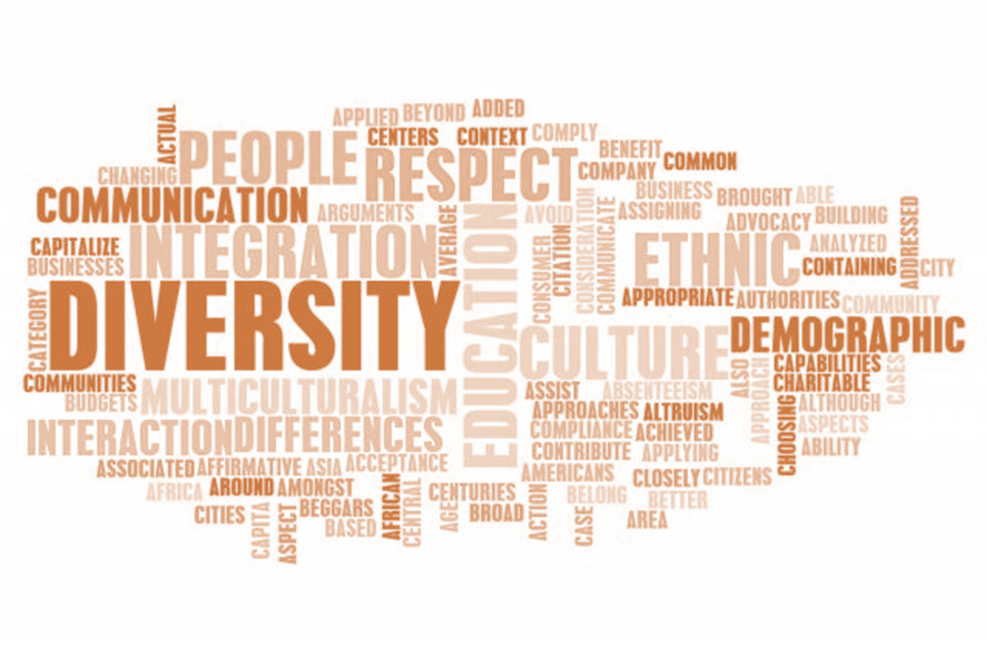 Cultural… 
Awareness
Sensitivity
Competence
Humility
22
[Speaker Notes: SUBJECT MATTER: CULTURAL CONSIDERATIONS

DISCUSSION: Ask the students the following questions regarding the terms on the slide (cultural awareness, cultural sensitivity, cultural competence, cultural humility). Talk about each key point individually.

What do these mean? 
How are they different and distinct? 

Key Points: 
Cultural Awareness: is a critical feature of effective health and mental health policy, planning, resource allocation, and service delivery across the entire spectrum of care, including health promotion and prevention.
Cultural Sensitivity: is being aware of cultural differences and NOT judging or assigning value to those differences (positive or negative)  
Cultural Competence: doesn’t mean you are an authority in the values and beliefs of every culture. There is a shift in the paradigm we should be aiming to achieve cultural competence and rather, we should seek to achieve cultural humility. 
Cultural Humility: is defined by the willingness to have ‘Courageous Conversations’ – diversity and inclusion are necessary to create a safe space to courageously let our guards down in order to be vulnerable, honest, and transparent about our unique experiences of the world; being willing to ask questions with intentions of gaining an understanding of someone’s else’s culture and lived experiences. 

Image Credit: Flickr]
Indigenous Mental Health
This history of trauma = intergenerational trauma

Individuals forcibly removed from their homes and raised in boarding schools still impact how parents raise their children.

Indigenous peoples experience higher rates substance use and related disorders, PTSD, and suicide and 526% more likely to die from alcohol use than are non-indigenous people.
23
[Speaker Notes: SUBJECT MATTER: CULTURAL CONSIDERATIONS

This history of trauma has resulted in intergenerational trauma. Most American Indians and Alaska Natives believe that historical trauma, including the loss of culture, lies at the heart of substance use and mental illness within their communities. 

Children being forcibly removed from their homes to be raised in boarding schools still impact how parents raise their children. Indigenous peoples experience higher rates of substance use and related disorders, PTSD, and suicide, all of which are directly associated with this intergenerational trauma on Indigenous peoples. 

As one staggering example, Indigenous peoples are 526% more likely to die from alcohol use than non-indigenous people.

1 in 8 Native American adults in need of substance use treatment received it at a specialty facility.

READ: slide.

Reference:
Roessel, M. (n.d.). Best Practice Highlights Indigenous/Native American Patients. AmericanPsychiatric Association https://www.psychiatry.org/File%20Library/Psychiatrists/Cultural-Competency/Treating-Diverse-Populations/Best-Practices-NativeAmericans-Patients.pdf

U.S. Department of Health and Human Services, & Services, U. S. D. H. H. (2019). Tip 61 - Behavioral Health Services for American Indians and Alaska Natives. https://store.samhsa.gov/sites/default/files/d7/priv/tip_61_aian_full_document_020419_0.pdf]
24
[Speaker Notes: SUBJECT MATTER: COMPASSION FATIGUE

Transition Slide: Next, we will be discussing compassion fatigue and why it is just as important to care for you as it is the people you serve.

Image Credit: www.tagxedo.com word cloud creator]
Empathy Based Stress
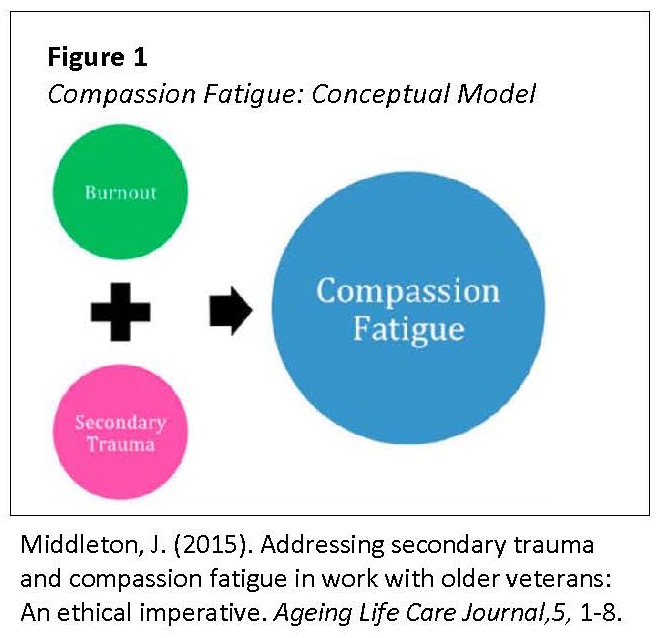 25
[Speaker Notes: SUBJECT MATTER: COMPASSION FATIGUE

Let’s take a look at Empathy Based Stress which can show up as Compassion Fatigue.

First, let's begin by learning what Compassion Satisfaction is.
    Compassion satisfaction is about the pleasure you get from being able to do your work well. 

For example, you may feel like it is a pleasure to help others through your work. You may feel positively about your colleagues or your ability to contribute to the work setting or even the greater good of society. 

Reference:
Middleton, J. (2015). Addressing secondary trauma and compassion fatigue in work with older veterans: An ethical imperative. Ageing Life Care Journal, 5, 1-8.]
Compassion Fatigue
is the emotional and physical fatigue experienced by professionals due to their chronic use of empathy in helping others in distress
Figley and colleagues introduced compassion fatigue as a more ‘‘user-friendly’’ term to describe the phenomena of secondary traumatic stress. 
There are some distinctions between these terms, but all three terms refer to the negative impact of clinical work with traumatized clients.
Figley et al., 1995, 1996, 2002; Newell et al., 2016; Stamm, 2010 Turgoose & Maddox, 2017
26
[Speaker Notes: SUBJECT MATTER: COMPASSION FATIGUE

READ Slide
Figley and colleagues are known for coining this term and feel as though it is easier to understand than other terms related to this topic. The graphic does implicate that compassion fatigue is about just being ‘tired’. 

References:
Bride, B.E., Radney, M., & Figley, C.R. (2007). Measuring compassion fatigue. Clinical Social Work Journal, 35, 155-163.

Figley, C.R. (Ed.) (1995). Compassion fatigue: Coping with Secondary Traumatic Stress Disorder. New York, NY: Brunner/Mazel.

Figley, C.R. (1996). Review of the Compassion Fatigue Self-Test. In B. H. Stamm (Ed.), Measurement of Stress, Trauma, and Adaptation. Baltimore, MD: Sidran Press.

Figley, C.R. (Ed.) (2002). Treating Compassion Fatigue. New York, NY: Brunner/Routledge.

Newell, J.M., Gardell, D.N., & MacNeil, G. (2016). Clinician response to client traumas: A chronological review of constructs and terminology. Trauma, Violence, & Abuse, 17, 306-313.

Stamm, B.H. (2010). The ProQOL (Professional Quality of Life Scale: Compassion satisfaction and compassion fatigue). Pocatello, ID: Pro-QOL.org. Retrieved from http://www.proqol.org. 

Turgoose, D., & Maddox, L. (2017). Predictors of compassion fatigue in mental health professionals: A narrative review. Traumatology, 23(2), 172-185. https://doi.org/10.1037/trm0000116.

IMAGE CREDIT: Shutterstock (purchased image).

Slide Credit: Pacific Southwest Addiction Technology Transfer Center Network.  Compassion Fatigue and the Behavioral Health Workforce Curriculum Infusion Package. https://uclaisap.org/html2/compassion-fatigue-behavioral-workforce-cip.html]
Other Terms in the Compassion Fatigue Literature
Co-victimization
Secondary Survivor
Emotional Contagion 
Secondary victimization
Traumatoid Stress
Empathic Identification
Empathic Attunement
			Newell et al., 2016
27
[Speaker Notes: SUBJECT MATTER: COMPASSION FATIGUE

Here is a list of other terms that appear in the compassion fatigue literature. Ask students if they are familiar with these other terms. The article by Newell and colleagues (2016) does an excellent review of these terms and the time periods they were in use.

References:
Newell, J. M., Gardell, D. N., & MacNeil, G. (2016). Clinician response to client traumas: A chronological review of constructs and terminology. Trauma, Violence, & Abuse, 17, 306-313.

Maslach, C. (2001). What have we learned about burnout and health? Psychology and Health, 16, 607-611.

Slide Credit: Pacific Southwest Addiction Technology Transfer Center Network.  Compassion Fatigue and the Behavioral Health Workforce Curriculum Infusion Package. https://uclaisap.org/html2/compassion-fatigue-behavioral-workforce-cip.html]
Vicarious Traumatization:Refers to a transformation in cognitive schemas and belief systems resulting from empathic engagement with clients’ traumatic experiences that may result in ‘‘significant disruptions” in:
One’s sense of meaning, connection, identity, and world view
One’s affect tolerance, psychological needs, beliefs about self and others, interpersonal relationships, and sensory memory’’ 							
									Pearlman & Saakvitne, 1995, p. 151
28
[Speaker Notes: SUBJECT MATTER: COMPASSION FATIGUE

READ:
Behavioral health professionals and healthcare providers can be so impacted by patients’ traumatic events that it changes or disrupts their regular sense of meaning, connection, or world view. For example, a counselor who counsels and supports women who have experienced interpersonal violence and substance use may change how they view the world regarding safety and violence. While the counselor has not experienced interpersonal violence themselves, listening to and supporting women who have, can result in indirect or vicarious traumatization.

References:
Bride, B.E., Radney, M., & Figley, C.R. (2007). Measuring compassion fatigue. Clinical Social Work Journal, 35, 155-163.

Pearlman, L.A. (1996). Psychometric review of TSI Belief Scale, revision L. In B. H. Stamm (Ed.), Measurement of stress, trauma, and adaptation (pp. 415-417). Lutherville, MD: Sidran Press.

Pearlman, L.A., & Saakvitne, K. W. (1995). Trauma and the Therapist: Countertransference and Vicarious Traumatization in Psychotherapy with Incest Survivors. New York: W.W. Norton & Company.

Pacific Southwest Addiction Technology Transfer Center Network.  Compassion Fatigue and the Behavioral Health Workforce Curriculum Infusion Package. https://uclaisap.org/html2/compassion-fatigue-behavioral-workforce-cip.html]
By just being you, you make a profound difference.  Don’t ever forget that you matter. 							Anonymous
29
[Speaker Notes: SUBJECT MATTER: COMPASSION FATIGUE

READ: slide]
Resources
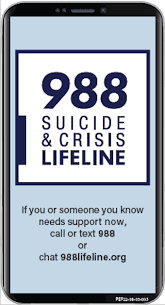 Suicide Prevention: 
Zero Suicide Institute
Zero Suicide Listserv
NV Office for Suicide Prevention
NV Zero Suicide Initiative
The Lifeline and 988
UNR LiveWell Resource Page
30
[Speaker Notes: Resources are provided and should assist in maintaining important referral agencies/support services as well as resources for students. 
Zero Suicide Institute: https://zerosuicideinstitute.com/ 
Zero Suicide Listserv: https://zerosuicide.edc.org/movement/zero-suicide-listserv 
NV Office for Suicide Prevention: http://suicideprevention.nv.gov/ 
NV Zero Suicide Initiative: https://nvopioidresponse.org/initiatives/zs/
The Lifeline and 988:  https://988lifeline.org/current-events/the-lifeline-and-988
UNR LiveWell Resource Page: https://www.unr.edu/livewell 
Image Credit: SAMHSA 988 Partner Toolkit]
Resources
Community Resources:
UNR Disabilities Resource Center
Nevada Center for Excellence in Disabilities Directory
CASAT on Demand Resources & Downloads
Pacific Southwest Addiction Technology Transfer Center (PSATTC)
The Mental Health Technology Transfer Center Network
The Prevention Technology Transfer Center Network
Dep. of Health & Human Services Aging and Disability Services Division
SAMHSA’s Technology Transfer Center (TTC) Programs
31
[Speaker Notes: Resources are provided and should assist in maintaining important referral agencies/support services as well as resources for students. 
Community Resources:
UNR Disabilities Resource Center: https://www.unr.edu/drc 
Nevada Center for Excellence in Disabilities Directory: https://www.unr.edu/education/faculty-and-staff/nevada-center-for-excellence-in-disabilities 
CASAT on Demand Resources & Downloads: https://casatondemand.org/resources_downloads/ 
Pacific Southwest Addiction Technology Transfer Center (PSATTC): https://attcnetwork.org/centers/pacific-southwest-attc/home
The Mental Health Technology Transfer Center Network: https://mhttcnetwork.org/ 
The Prevention Technology Transfer Center Network: https://pttcnetwork.org/ 
Department of Health & Human Services Aging and Disability Services Division: https://adsd.nv.gov/ 
SAMHSA’s Technology Transfer Centers (TTC) Programs: techtransfercenters.org]
[Speaker Notes: The Pathways in Crisis Services (PICS) Project provides academic course and professional learning events and content focused on evidence-based crisis programs that include crisis intervention, de-escalation services, mobile crisis and crisis stabilization for Pre-service (students) and Practicing Behavioral Health Professionals with the goal of increasing knowledge and skills leading to use in practice.
 
This is accomplished by guaranteeing students get exposed to crisis intervention services and skills while in school in order to prepare them to do crisis intervention services which includes: risk determination; early intervention; de-escalation strategies; how to conduct warm-hand-off; and understanding the new (988) system through the development of curriculum infusion and training. Practicing Professionals will have the opportunity to attend a variety of training and technical assistance (T/TA) events to ensure that T/TA in crisis-based programs is available to help prepare these professionals with the knowledge and skills to provide crisis-based services.This project was supported in whole or in part by the Nevada Division of Public and Behavioral Health Bureau of Behavioral Health, Prevention, and Wellness. The opinions, findings, conclusions and recommendations expressed in this publication are those of the author(s) and do not necessarily represent the official views of the State of Nevada or CASAT.]